Lecture 4: Neural Language Models
An introduction with word2vec
Harvard
AC295/CS287r/CSCI E-115B
Chris Tanner
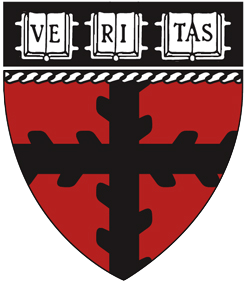 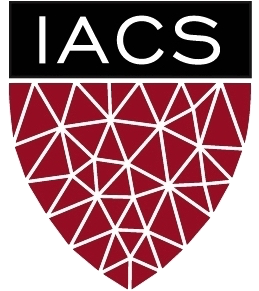 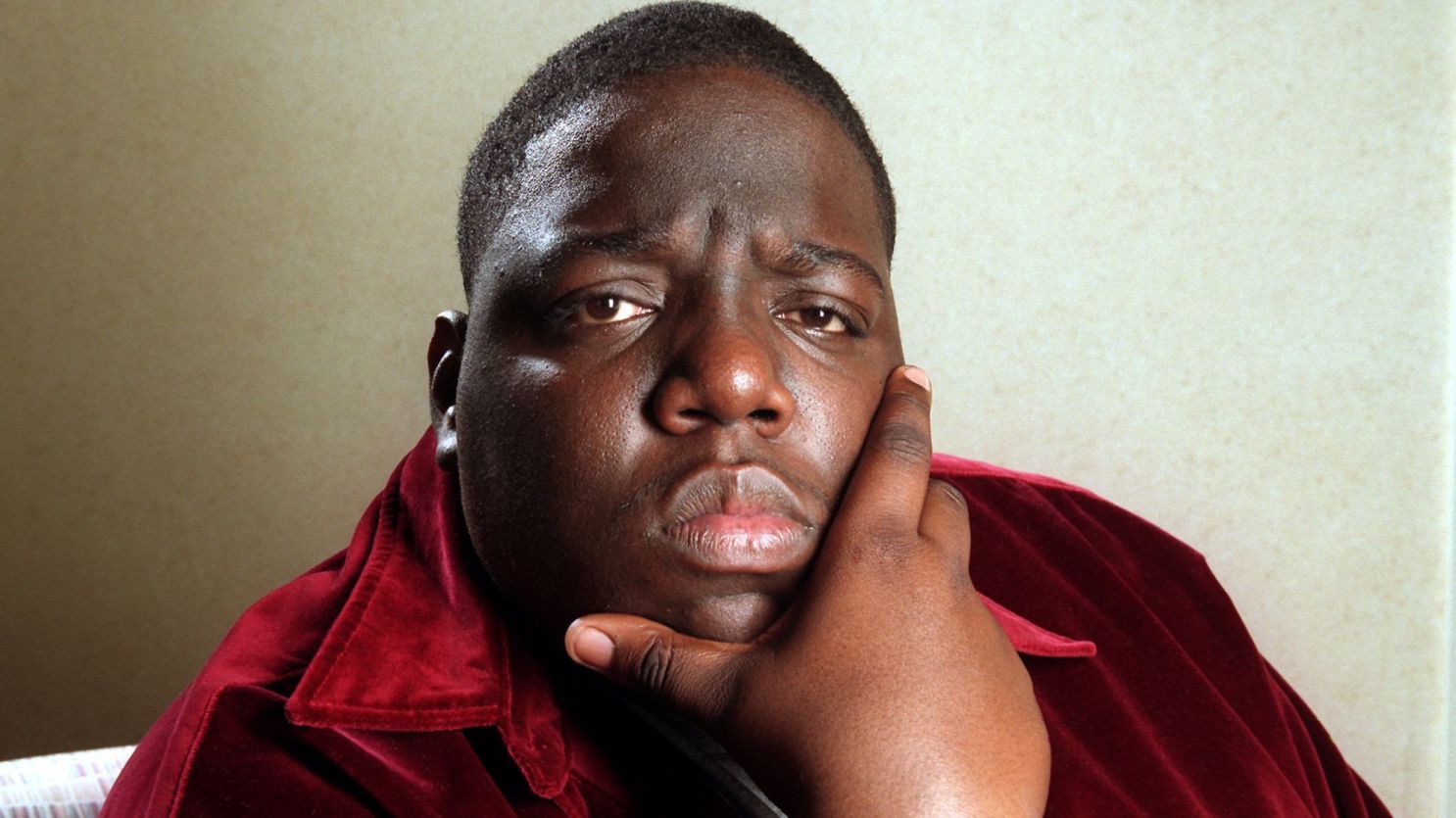 “It was all a dream, I used to read [word2vec] magazine;[skip-gram] and [CBOW] up in the limousine”
— Christopher Wallace
ANNOUNCEMENTS
Keep an eye on the HW1 Errata, posted on Ed. HW1 is due in 1 week!
We now have a Slack workspace, mostly for lively discussion and research work
Ed is still our main forum for all official communication, questions you may have, and remote Quizzes.
Office Hours change a little:
Mon @ 1pm – 3pm   Mon @ 1:30pm – 3:30pm
Sat @ 10am – 11am  Sun @ 10am – 11am
3
ANNOUNCEMENTS
Research Project:
Add your ideas and name/info to Research Brainstorming spreadsheet
Phase 1 is due Sept 30. Write a 1-page proposal for one of your ideas listed on Research Brainstorming. Afterwards, we’ll refine the list to ~25 projects and determine teams.
Phase 2 is due Oct 14. This will lock-in all 20 projects and teammates.
4
RECAP: L2
t
e
a
Default character-level representations aren’t useful
Simple document-level representations (e.g., BoW and TFIDF) can be useful but have weaknesses:
Context-insensitive (“the horse ate” = “ate the horse”)
Curse of Dimensionality (vocab could be over 100k)
Orthogonality: no concept of semantic similarity at the word-level
61
65
74
5
RECAP: L3
Language Modelling is a core NLP task and highly useful for many other tasks.
n-gram models (count-based) can be surprisingly useful but have weaknesses:
Must handle OOV words (all LMs must do this)
Unsustainable approach to handling increasingly larger contexts
No semantic information is conveyed by the counts (e.g., vehicle vs car)
Perplexity is the canonical evaluation metric for LMs
Bi-gram model with alpha-beta smoothing
6
Outline
Featurized, Linear Model
Neural Models
 Bengio (2003)
 word2vec (2013)
Evaluation
Remaining challenges
Outline
Featurized, Linear Model
Neural Models
 Bengio (2003)
 word2vec (2013)
Evaluation
Remaining challenges
Remaining Issues
1. More context while avoiding sparsity, storage, and compute issues
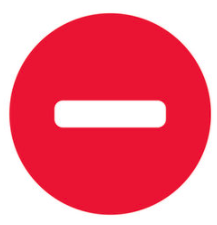 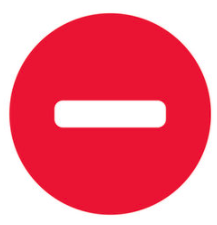 2. No semantic information conveyed by counts (e.g., vehicle vs car)
New goals!
3. Cannot leverage non-consecutive patterns
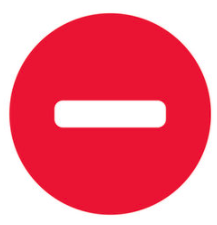 Dr. Cornell West ____
Dr. West ____
Occurred 3 times
Occurred 25 times
4. Cannot capture combinatorial signals (i.e., non-linear prediction)
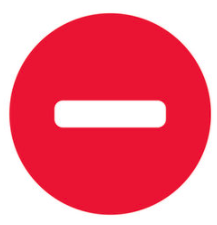 P(Chef cooked food)
high
P(Customer cooked food)
low
low
P(Chef ate food)
P(Customer ate food)
high
9
Slide adapted from or inspired by Graham Neubig’s CMU NLP 2021
[Speaker Notes: The last point is the biggest goal, as it kind of hinges on both 1, 2, and ideally 3, too. N-gram’s only chance of capturing 4 is if “n” is large enough and if it’s seen the exact sequence plenty of times before. It’s not leveraging any interesting, non-linear patterns. It’s just memorizing.]
Featurized Model
We can develop a very simple linear model that calculates word probabilities
10
Slide adapted from or inspired by Graham Neubig’s CMU NLP 2021
[Speaker Notes: Since our vocabulary can grow large and we don’t want sparse representation, it’s natural that the size of our features should be much less than the vocab size]
Featurized Model
11
Slide adapted from or inspired by Graham Neubig’s CMU NLP 2021
[Speaker Notes: Since our vocabulary can grow large and we don’t want sparse representation, it’s natural that the size of our features should be much less than the vocab size]
Featurized Model
”passing a _____”
Vx1
Vx1
Vx1
Vx1
Vx1
quiz
ball
car
kidney
..
..
+
=
=
+
softmax
raw scores
bias
word probs
a
passing
12
Slide adapted from or inspired by Graham Neubig’s CMU NLP 2021
Featurized Model
”passing a _____”
Vx1
Vx1
Vx1
Vx1
Vx1
Vx1
Vx1
Vx1
Vx1
Vx1
quiz
ball
car
kidney
..
..
+
=
=
+
softmax
+
=
=
+
softmax
Vx1
raw scores
bias
word probs
a
passing
13
Slide adapted from or inspired by Graham Neubig’s CMU NLP 2021
Featurized Model
”passing a _____”
Vx1
Vx1
Vx1
Vx1
Vx1
vector size N
Vx1
Vx1
Vx1
Vx1
Vx1
quiz
ball
car
kidney
..
..
+
=
=
+
softmax
+
=
=
+
softmax
# word types
raw scores
bias
word probs
a
passing
14
Slide adapted from or inspired by Graham Neubig’s CMU NLP 2021
Featurized Model
”passing a _____”
Vx1
Vx1
Vx1
Vx1
Vx1
vector size N
Vx1
Vx1
Vx1
Vx1
Vx1
quiz
ball
car
kidney
..
..
+
=
=
+
softmax
+
=
=
+
softmax
# word types
NxV * Vx1
Nx1
raw scores
bias
word probs
a
passing
15
Slide adapted from or inspired by Graham Neubig’s CMU NLP 2021
Featurized Model
”passing a _____”
Vx1
Vx1
Vx1
Vx1
Vx1
quiz
ball
car
kidney
..
..
+
=
=
+
softmax
raw scores
bias
word probs
a
passing
16
Slide adapted from or inspired by Graham Neubig’s CMU NLP 2021
Featurized Model
”passing a _____”
These are the only 3 components of our model.
Vx1
Vx1
Vx1
Vx1
Vx1
quiz
ball
car
kidney
..
..
+
=
=
+
softmax
raw scores
bias
word probs
a
passing
17
Featurized Model
”passing a _____”
Vx1
Vx1
Vx1
Vx1
Vx1
VxV
quiz
ball
car
kidney
..
..
+
=
=
+
softmax
passing
raw scores
bias
word probs
VxV
a
passing
a
18
Featurized Model
”passing a _____”
How we do train a model to learn these 2 matrices, and the bias vector?
Vx1
Vx1
Vx1
Vx1
Vx1
VxV
quiz
ball
car
kidney
..
..
+
=
=
+
softmax
passing
raw scores
bias
word probs
VxV
a
passing
a
19
Featurized Model
Train the model using gradient descent:
Use our output probabilities
Calculate the cross-entropy loss
Use backprop to calculate gradients
Update the 2 embedding matrices and bias via GD
20
Featurized Model
What does it mean to “update” these Embedding matrices? How? Where are the weights?!

See chalkboard for details.
21
Unknown Words
We still need to handle UNK words. Always.
Language is always evolving
Zipfian distribution
Larger vocabularies require more memory and compute time
How can we handle UNK words in a neural model?
22
Unknown Words
Common ways to amend the data:
Frequency threshold (e.g., UNK <= 2)
Remove bottom N%
Represent each word as sub-words (e.g., byte-pair encodings)

Common neural modelling approaches:
Add an UNK token to your vocabulary (just like for n-grams)
23
Evaluation
Very Important:
Any given LM must be able to generate the test set (at least). Otherwise, it cannot be fairly evaluated (OOV problem).
When comparing multiple LMs to each other, their vocabularies must be the same (e.g., words, sub-words, characters).
Slide adapted from or inspired by Graham Neubig’s CMU NLP 2021
24
Remaining Issues
1. More context while avoiding sparsity, storage, and compute issues
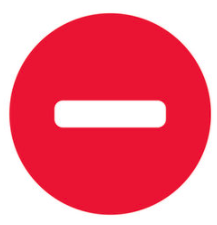 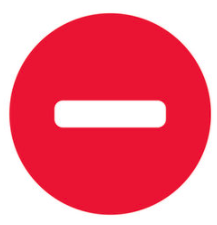 2. No semantic information conveyed by counts (e.g., vehicle vs car)
New goals!
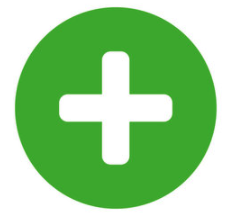 3. Cannot leverage non-consecutive patterns
Dr. Cornell West ____
Dr. West ____
Occurred 3 times
Occurred 25 times
4. Cannot capture combinatorial signals (i.e., non-linear prediction)
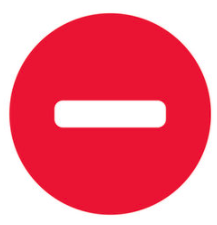 P(Chef cooked food)
high
P(Customer cooked food)
low
low
P(Chef ate food)
P(Customer ate food)
high
25
Slide adapted from or inspired by Graham Neubig’s CMU NLP 2021
[Speaker Notes: Linear models obviously can’t handle feature combinations. The feature space would explode if we allowed all combinations of indices]
Neural models, here we come!
26
Outline
Featurized, Linear Model
Neural Models
 Bengio (2003)
 word2vec (2013)
Evaluation
Remaining challenges
Outline
Featurized, Linear Model
Neural Models
 Bengio (2003)
 word2vec (2013)
Evaluation
Remaining challenges
Neural Network Motivation
Non-linear power: using non-linear activation functions can allow us to capture rich, combinatorial attributes of language
29
Neural Network Motivation
30
Slide adapted from or inspired by Ryan Cotterell ETH-Zurich 2021
Bengio (2003)
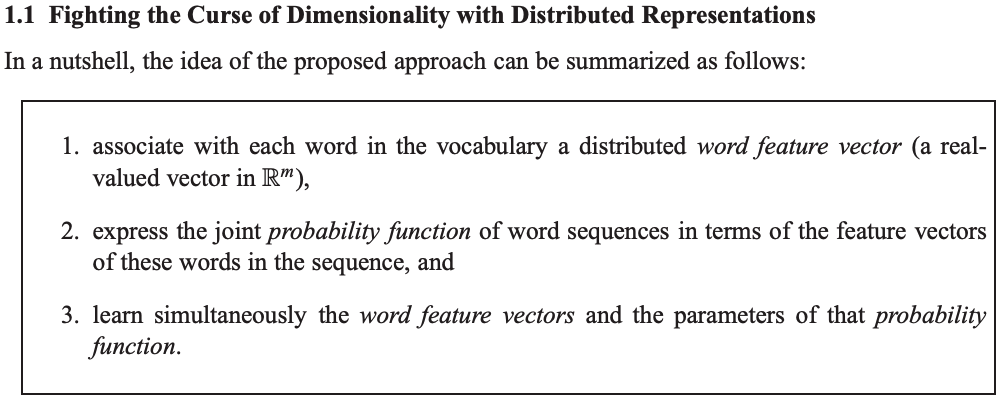 31
A Neural Probabilistic Language Model. Bengio et al. JMLR (2003)
Bengio (2003)
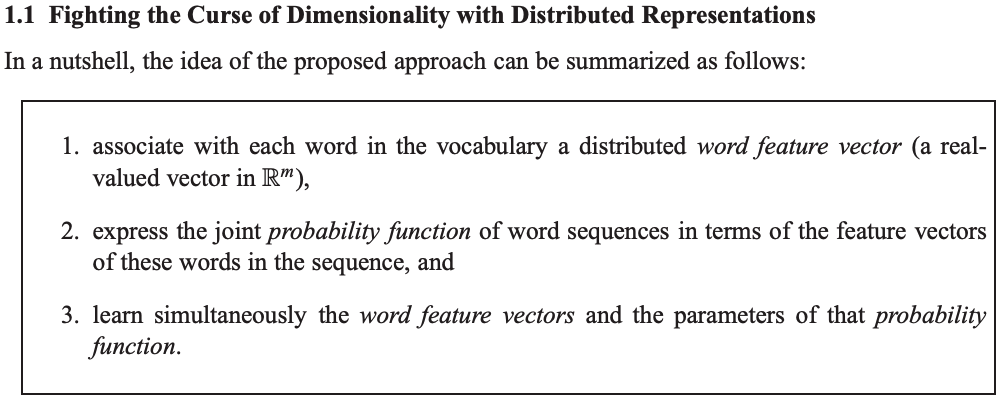 32
A Neural Probabilistic Language Model. Bengio et al. JMLR (2003)
Bengio (2003)
Simultaneously learn the representation and do the modelling!
man
woman
table
33
Bengio (2003)
Simultaneously learn the representation and do the modelling!
Each circle is a specific floating point scalar
Words that are more semantically similar to one another will have embeddings that are proportionally similar, too
man
woman
table
34
Bengio (2003)
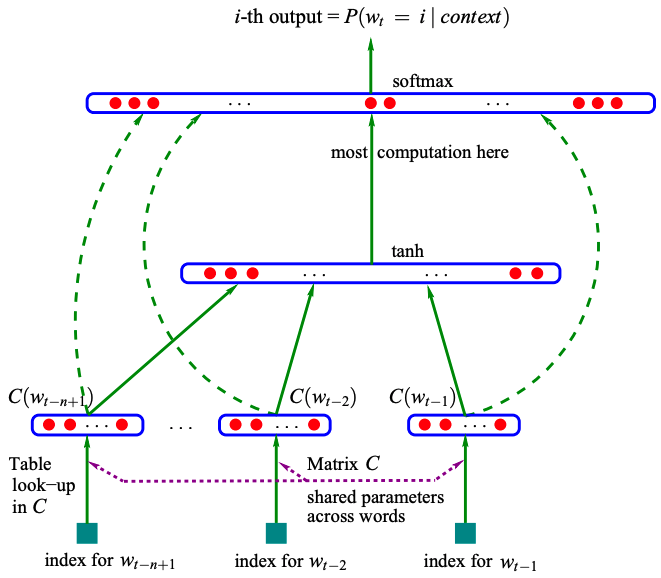 35
Bengio (2003)
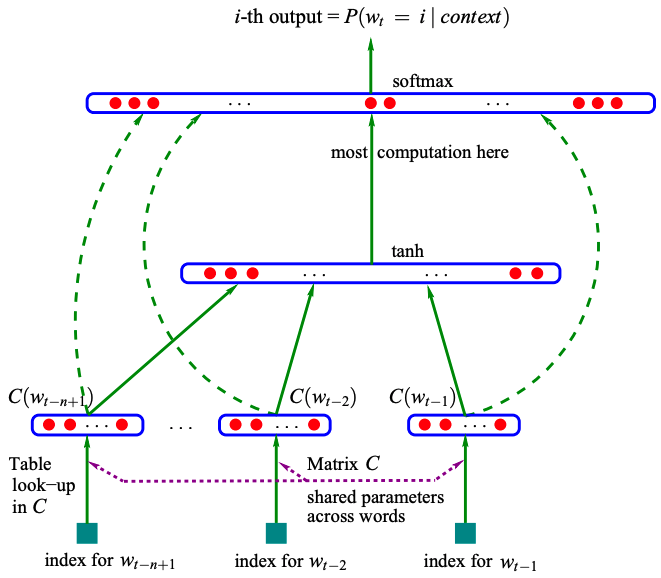 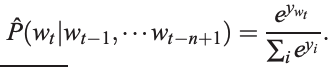 predict the most likely word w, via softmax
36
Bengio (2003)
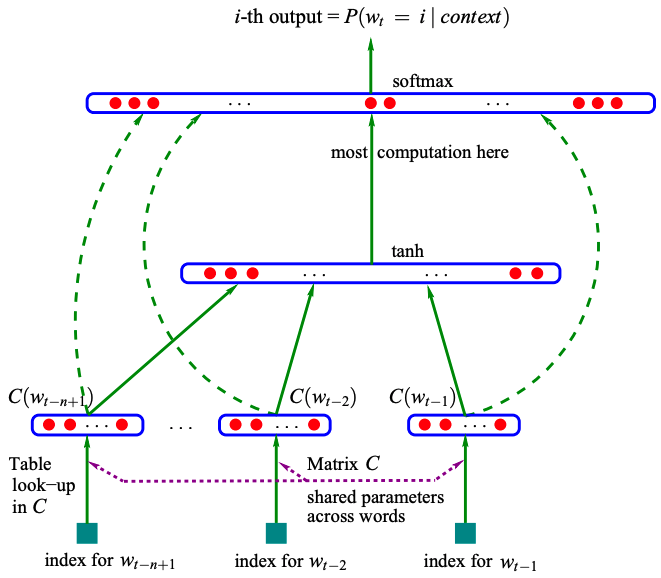 h x 1
h x 3m
3m x 1
m x V
37
Bengio (2003)
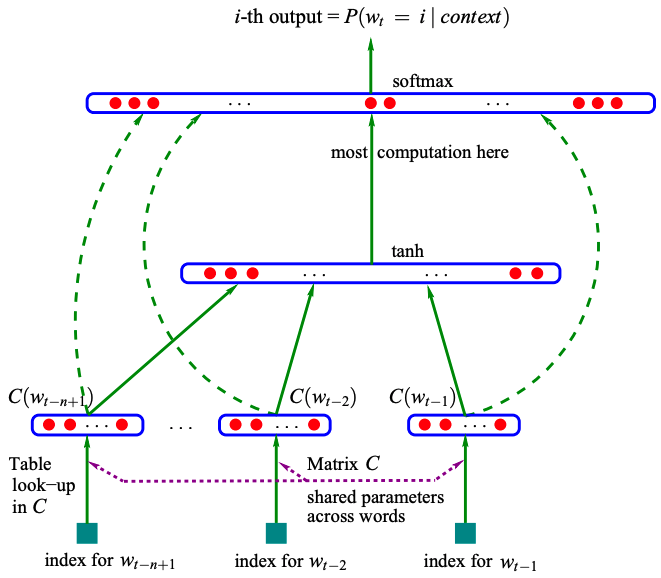 Similar contexts get similar hidden states
h x 1
h x 3m
3m x 1
m x V
38
Slide adapted from or inspired by Graham Neubig’s CMU NLP 2021
Bengio (2003)
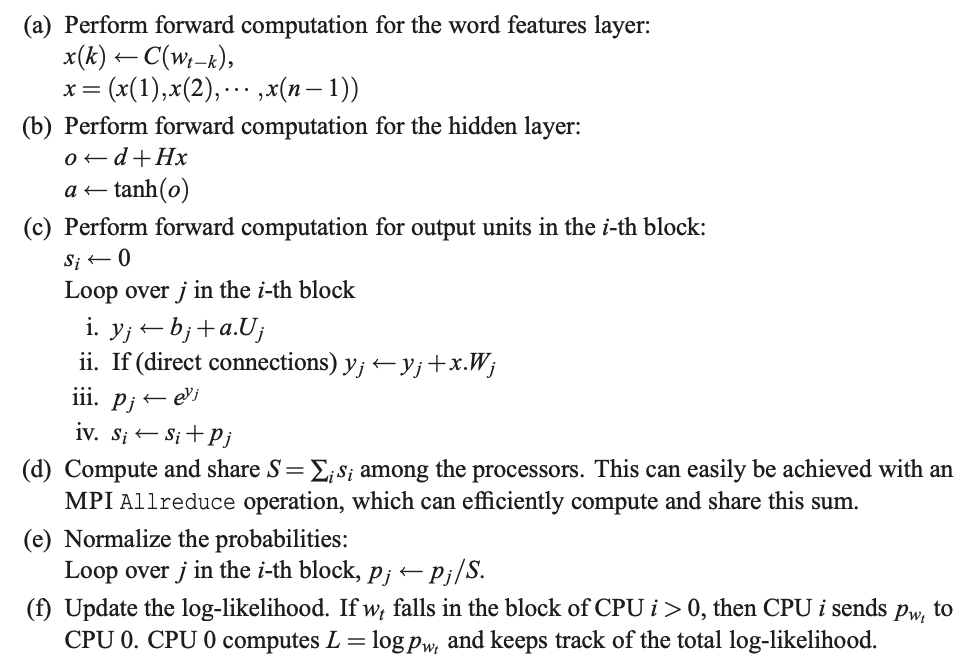 FORWARD PASS
39
Bengio (2003)
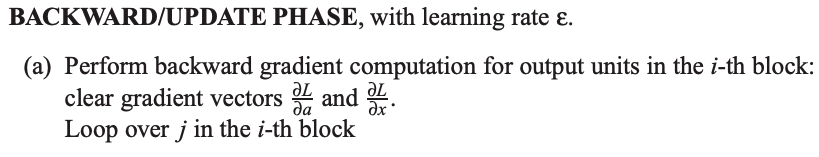 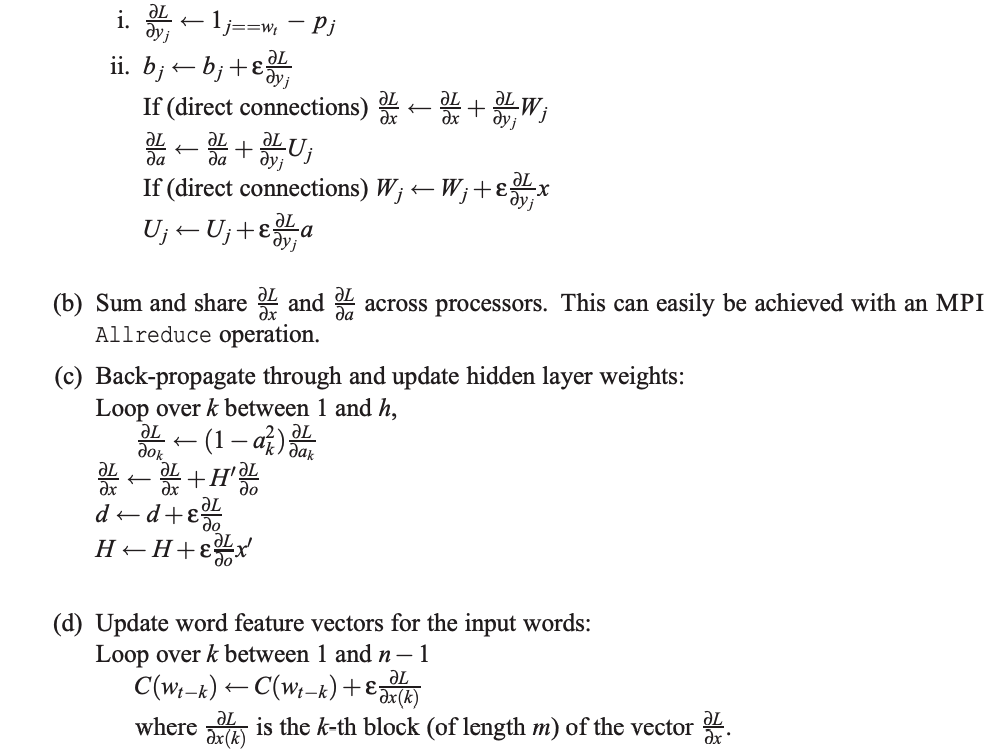 BACKWARD PASS
40
Bengio (2003)
Train the model using gradient descent:
Use our output probabilities
Calculate the cross-entropy loss
Use backprop to calculate gradients
Update all weight matrices and bias via GD
SAME AS WE DO FOR ALL OF OUR NEURAL NETS
41
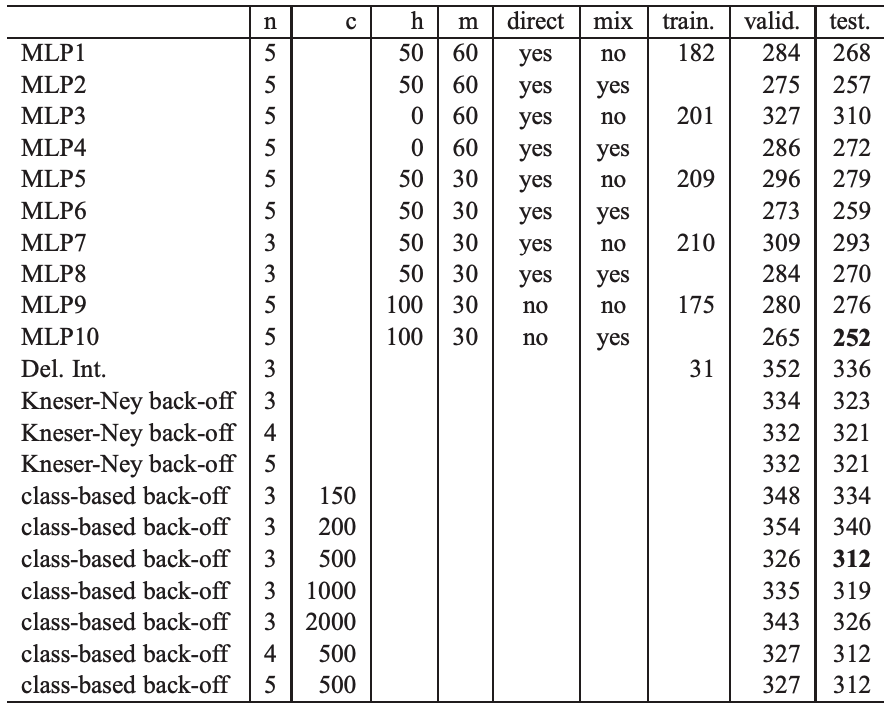 Bengio (2003)
RESULTS
42
Bengio (2003) Remaining Issues
1. More context while avoiding sparsity, storage, and compute issues
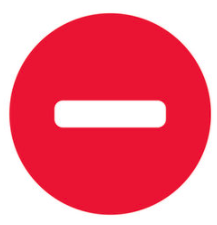 2. No semantic information conveyed by counts (e.g., vehicle vs car)
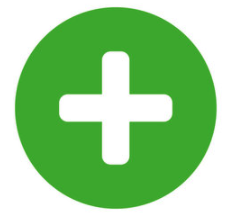 New goals!
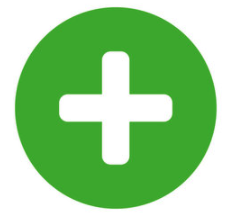 3. Cannot leverage non-consecutive patterns
Dr. Cornell West ____
Dr. West ____
Occurred 3 times
Occurred 25 times
4. Cannot capture combinatorial signals (i.e., non-linear prediction)
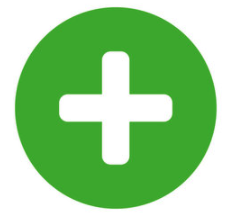 P(Chef cooked food)
high
P(Customer cooked food)
low
low
P(Chef ate food)
P(Customer ate food)
high
43
Slide adapted from or inspired by Graham Neubig’s CMU NLP 2021
Bengio (2003) Remaining Issues
This was not the first neural language model, but it was the first, highly compelling model with great results (e.g., beating n-grams)
The softmax output layer is annoyingly slow
44
Outline
Featurized, Linear Model
Neural Models
 Bengio (2003)
 word2vec (2013)
Evaluation
Remaining challenges
Outline
Featurized, Linear Model
Neural Models
 Bengio (2003)
 word2vec (2013)
Evaluation
Remaining challenges
Distributional Semantics
Distributional: meaning is represented by the contexts in which its used
“Distributional statements can cover all of the material of a language without requiring support from other types of information”
-- Zellig Harris. Distributional Structure. (1954)
“You shall know a word by the company it keeps”
-- John Rupert Firth. A Synopsis of Linguistics Theory. (1957)
47
Auto-regressive language models
I bought a _____
Good morning, _____
I got my ______
48
Masked language models
I bought a _____ from the bakery
Good morning, _____. Rise and shine!
I got my ______ license last week
49
word2vec
Two approaches:
Continuous Bag-of-Words (CBOW)
Skip-gram w/ negative sampling
50
word2vec: CBOW
51
word2vec: CBOW
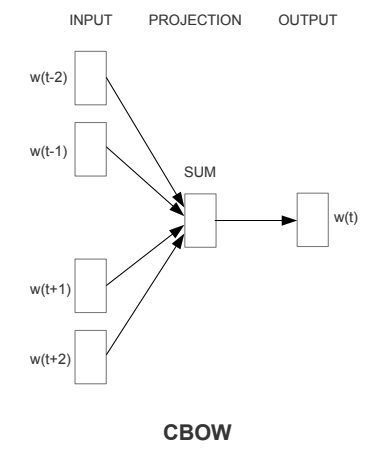 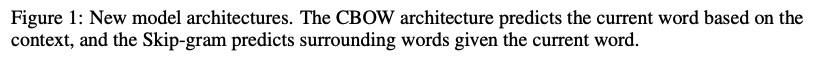 52
word2vec: CBOW
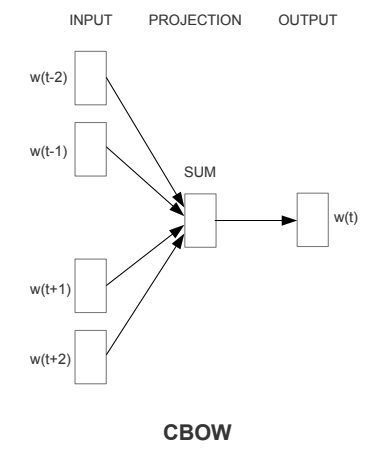 V x 1
V x D
D x 1
D x V
V x 1
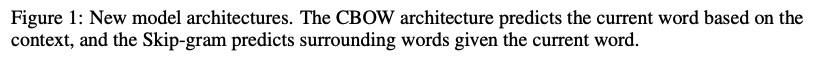 53
word2vec: CBOW
Linear projection layer
Non-linear output layer (softmax)
Training in batches helps a lot
54
word2vec: skip-gram
55
word2vec: skip-gram
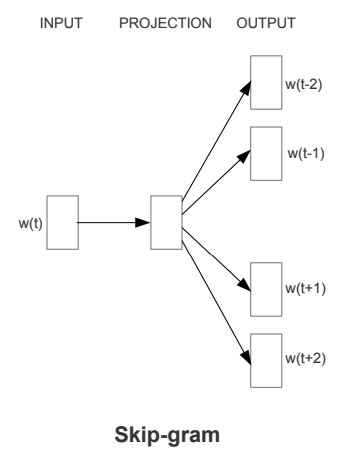 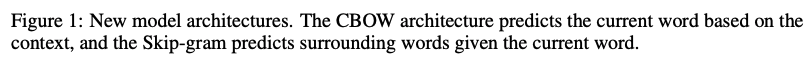 56
word2vec: skip-gram
In practice, this softmax is painfully slow.
Instead, flip the modelling to be pairs of words:
	e.g., (center word, context wordi)

It would learn to always predict 1. So, probabilistically sample negative examples based on their frequencies
57
word2vec: results
Smaller window sizes yield embeddings such that high similarity scores indicates that the words are interchangeable 
Larger window sizes (e.g., 15+) yield embeddings such that high similarity is more indicative of relatedness of the words.
58
word2vec: results
Words that appear in the same contexts are forced to gravitate toward having the same embeddings as one another
Imagine two words, w1 and w2, that never appear together, but they each, individually have the exact same contexts with other words. w1 and w2 will have ~identical embeddings!
“The” appears the most. What do you imagine its embedding is like?
59
word2vec results
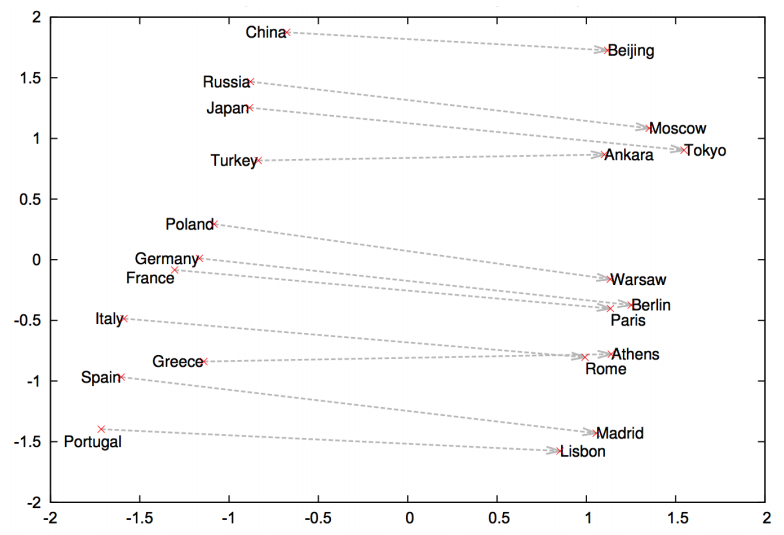 60
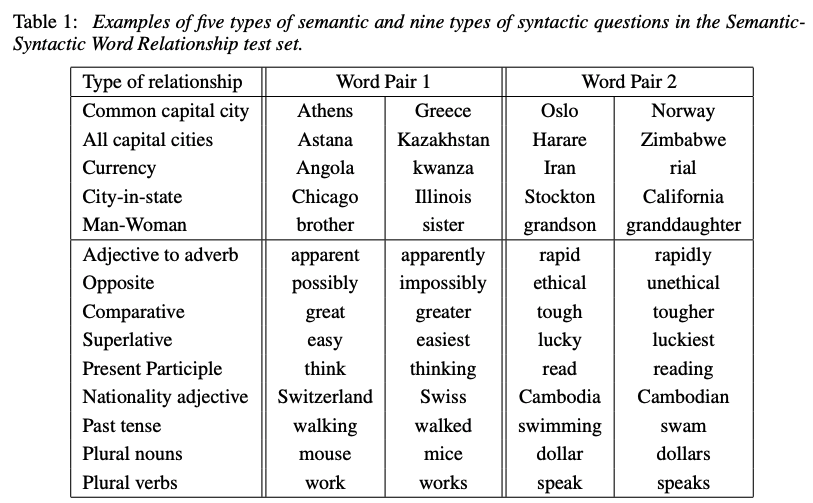 61
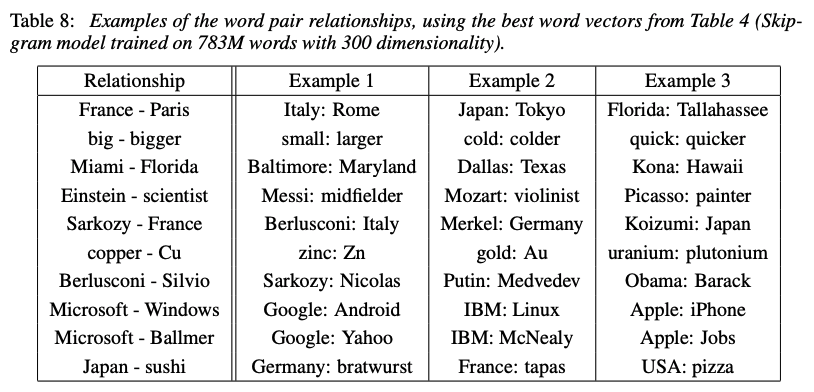 62
word2vec results
Incredible finding!!
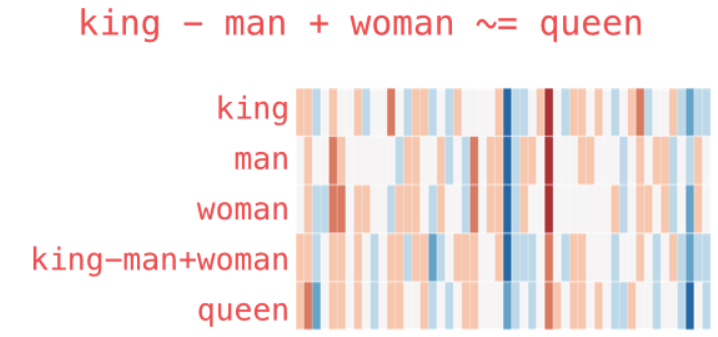 63
word2vec results
Disclaimer: As a heads-up, no models create embeddings such that the dimensions actually correspond to linguistic or real-world phenomenon.
The embeddings are often really great and useful, but no single embedding (in the absence of others) is interpretable.
64
Outline
Featurized, Linear Model
Neural Models
 Bengio (2003)
 word2vec (2013)
Evaluation
Remaining challenges
Outline
Featurized, Linear Model
Neural Models
 Bengio (2003)
 word2vec (2013)
Evaluation
Remaining challenges
Evaluation
We cheated by looking ahead, so it’s unfair to measure perplexity against n-gram or other auto-regressive LM
Intrinsic evaluation:
Word similarity tasks
Word analogy tasks

Extrinsic evaluation:
Apply to downstream tasks (e.g., Natural language inference, entailment, question answering, information retrieval)
67
Evaluation
Word Similarity
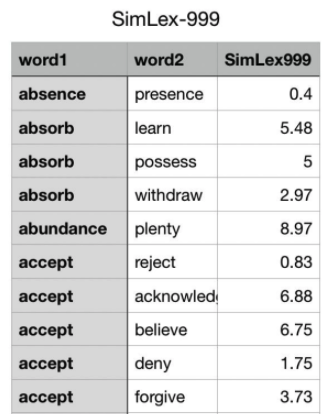 68
Slide adapted from or inspired by Sam Bowman’s NYU NLP 2021
Evaluation
Word Analogy
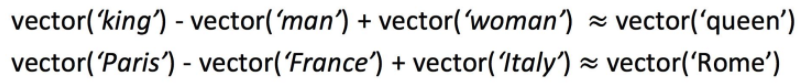 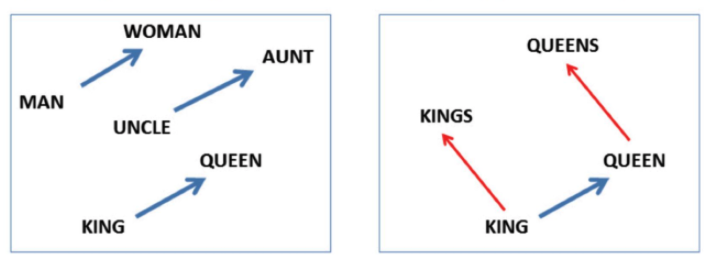 69
Slide adapted from or inspired by Sam Bowman’s NYU NLP 2021
Outline
Featurized, Linear Model
Neural Models
 Bengio (2003)
 word2vec (2013)
Evaluation
Remaining challenges
Outline
Featurized, Linear Model
Neural Models
 Bengio (2003)
 word2vec (2013)
Evaluation
Remaining challenges
Remaining Challenges
Still can’t handle long-range dependencies.
Each decision is independent of the previous!
Having a small, fixed window that repeats is a bit forced and awkward
72